California Statewide Mercury Control Program for Reservoirs
California Lake Management Society October 13, 2016

Patrick Morris
Lauren Smitherman
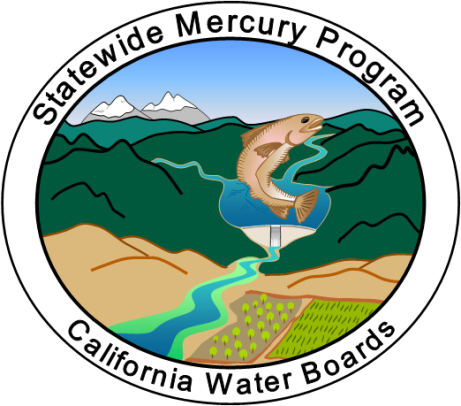 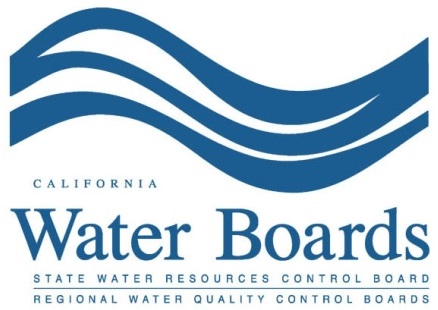 1
Outline
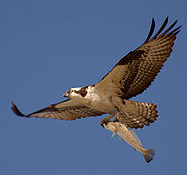 Project update
Program background 
Reservoir pilot tests
Questionnaire for binning

Potential climate change impacts to reservoirs
2
Background
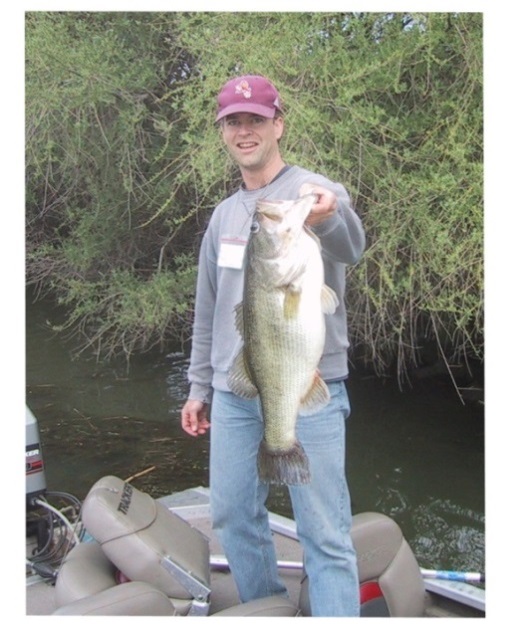 Mercury is an issue for people and wildlife eating fish

State Water Board developing statewide mercury objectives

Statewide approach: 74         168 reservoirs
Total maximum daily load (TMDL)
3
Impaired Reservoirs
Mercury-Impaired Reservoirs
       
        2012 303(d) List

        Future Listing
4
Methylmercury Biomagnification
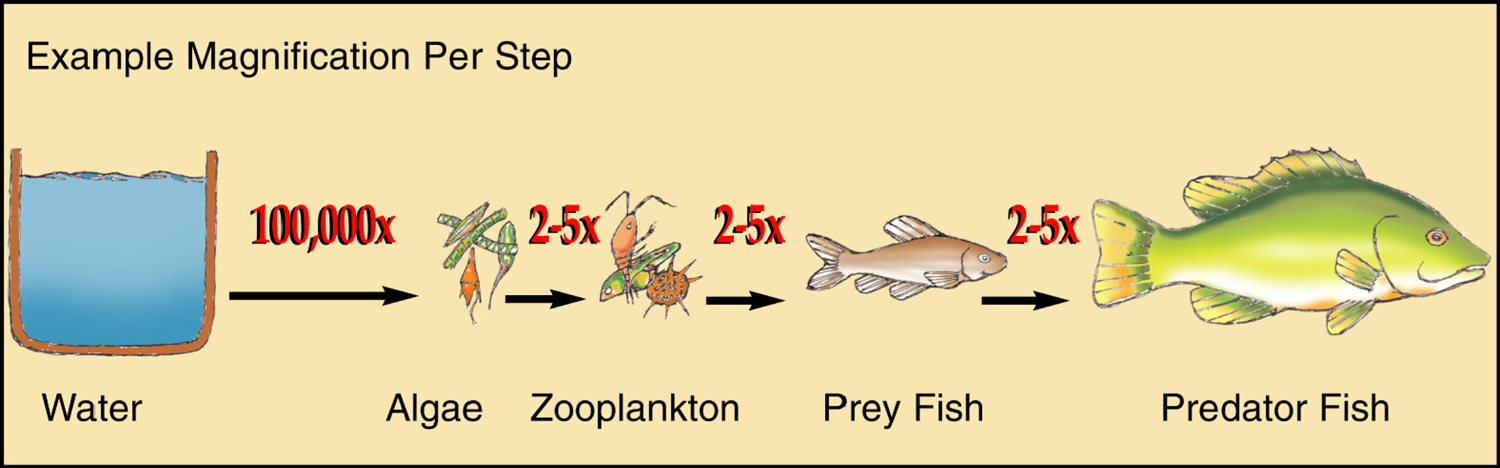 Dietary inputs = primary MeHg source
100,000x
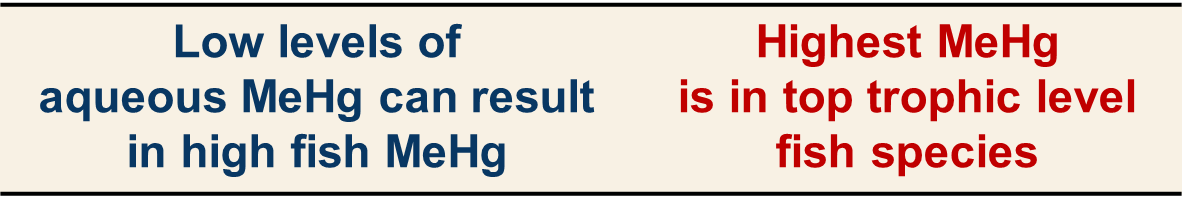 5
Key Factors in Mercury Problem
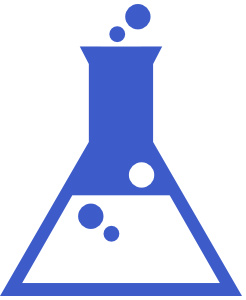 Water Chemistry
Pollution
Fisheries
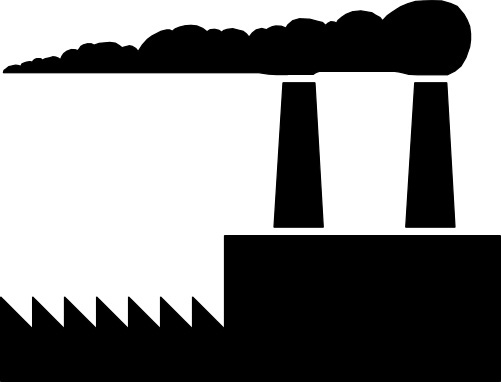 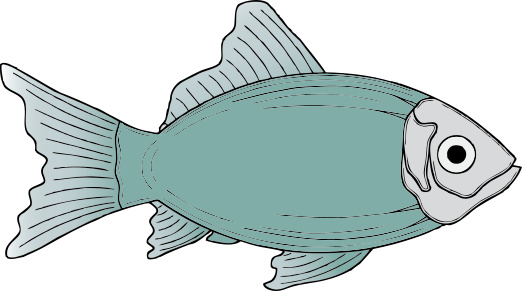 6
Water Boards
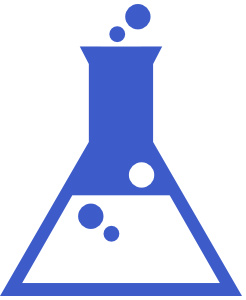 Water Chemistry
Pollution
Fisheries
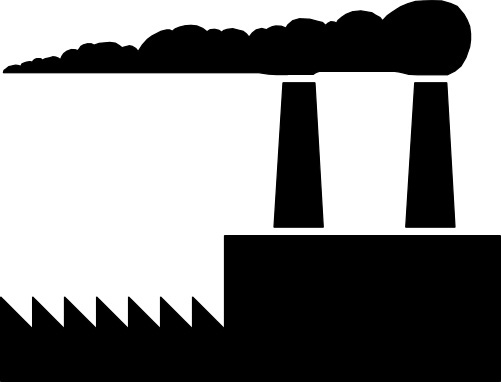 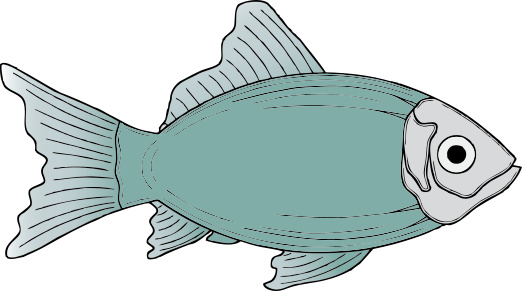 7
Water Boards
Mines
Dredging and erosion from land disturbance
Wastewater (NPDES-permitted facilities) 
Atmospheric deposition
Stormwater (urban runoff)
Pollution
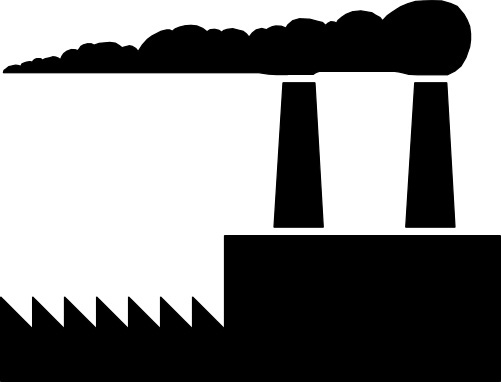 8
Reservoirs
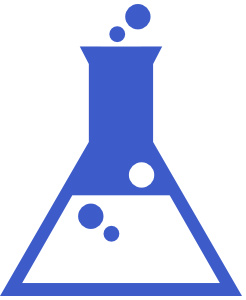 Water Chemistry
Pollution
Fisheries
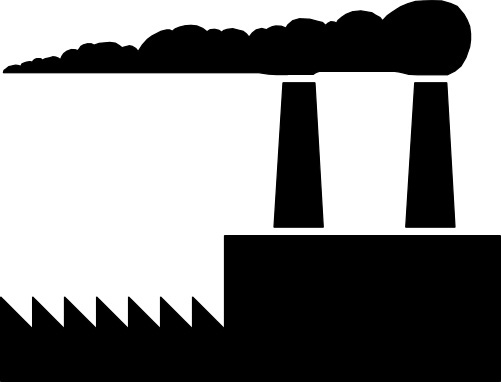 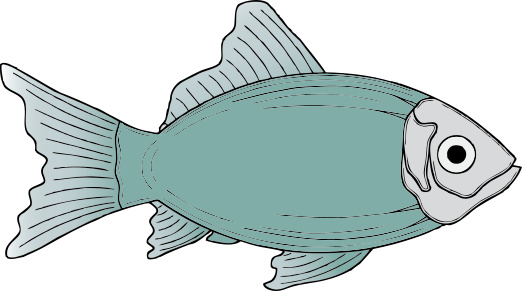 9
Phase I - Pilot Tests
Conduct in representative, select reservoirs
Coordinated approach 
Technical review committee 
Scientific  input
Reservoir and pilot test selection
Source control
Pilot  tests
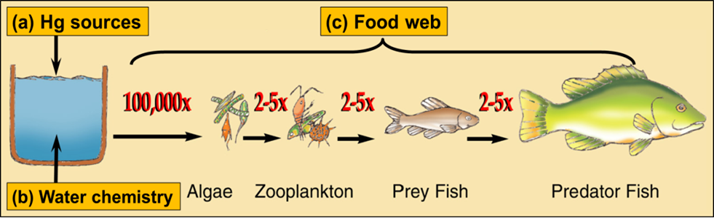 10
Pilot TestsHow to Bin Reservoirs
Questionnaire:
Water chemistry
Fishing management
Pilot test and technical review committee
11
What to Pilot Test
Water Chemistry

Aim: Reduce production

Examples: 
Oxidant addition
Remove/cap sediment 
Fisheries Mgmt

Aim: Reduce accumulation

Examples: 
Change fish stocking
Prey fish with lower MeHg
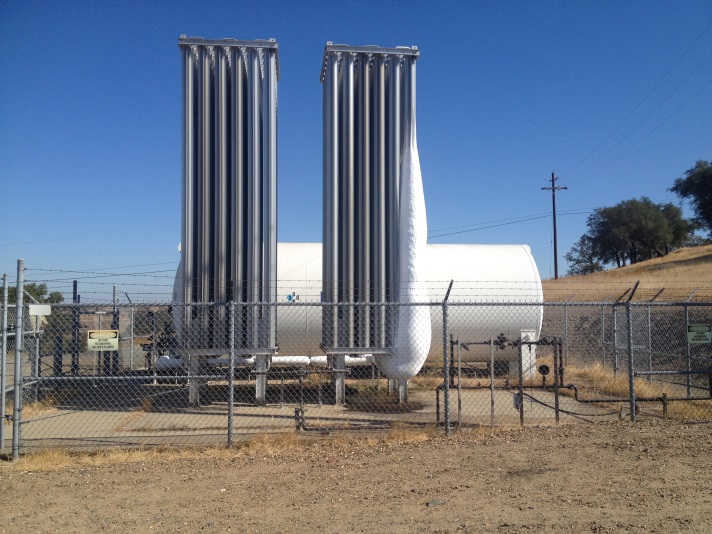 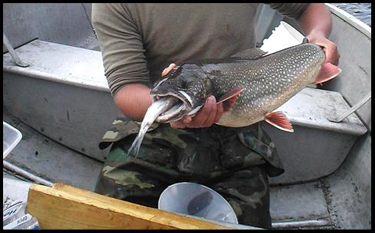 12
Climate Change     Fish Hg Changes?
Can we continue to use current reservoir management strategies under changing conditions?
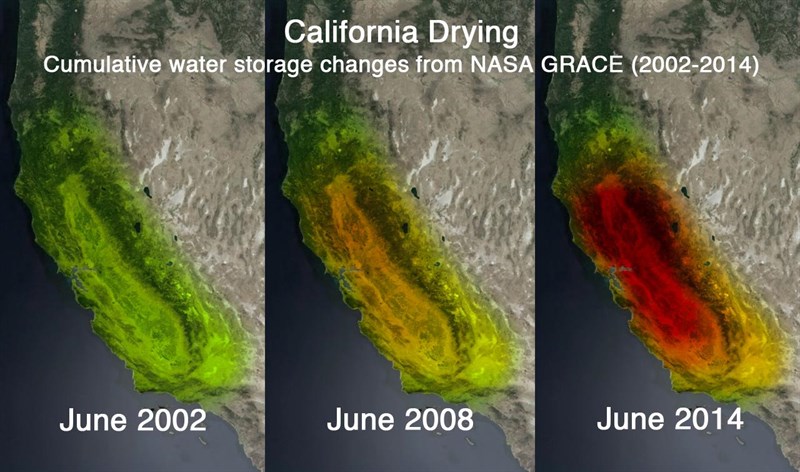 13
Climate Change      General Effects on Water Quality
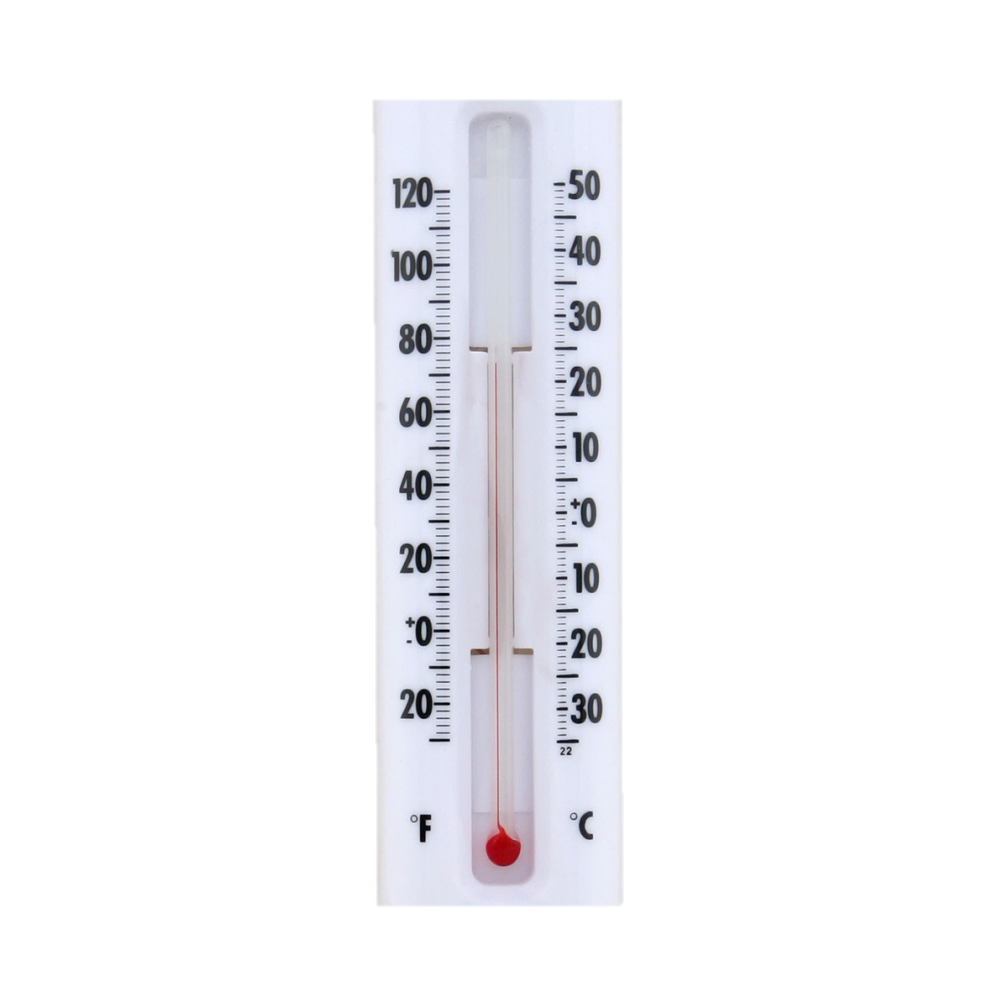 Increased

Water temps

Turbidity

Primary production
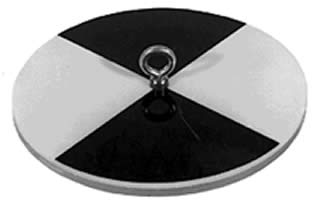 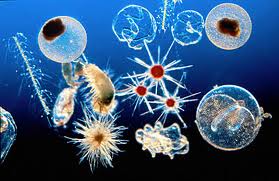 14
Climate  Change     Stratification
Reservoirs will stratify earlier in year and          de-stratify later       longer anoxia      more MeHg production

Hypolimnion deep water will be warmer   increased MeHg production rate
15
Climate Change      Erosion
Increase of frequency, scale, and intensity of flooding and wildland fires
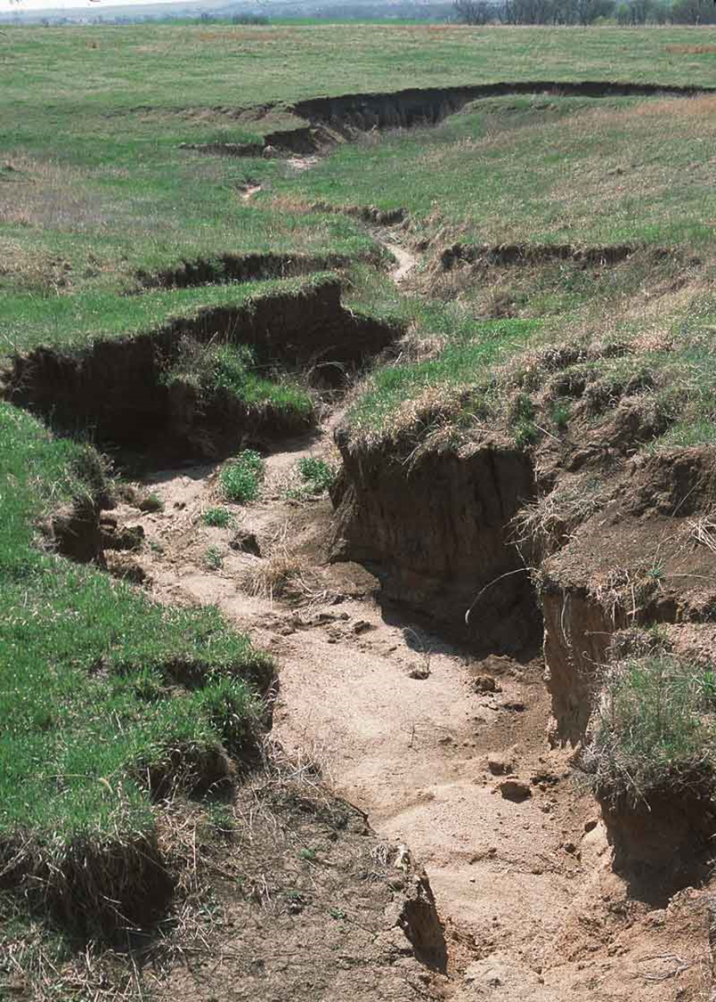 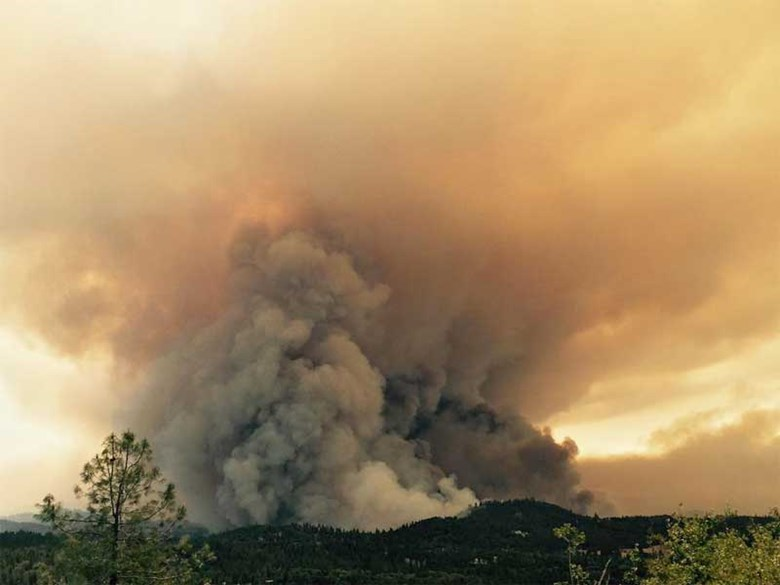 16
Competing Scenarios
Increased temperatures lead to increased primary production
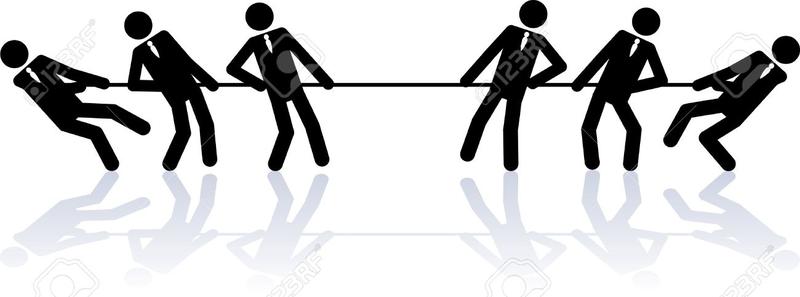 17
Increased Primary Production
Decreased fish MeHg levels via algal bloom dilution and somatic growth dilution
18
Increased Primary Production
Decrease dissolved oxygen because decomposition of (more) algae requires (more) oxygen. Less dissolved oxygen could in turn lead to increases in in-reservoir MeHg production
19
Increased Primary Production
Increased organic matter can enhance MeHg production by providing a food source to sulfate-reducing bacteria. 
However, organic matter also can reduce the potential for methylation and bioaccumulation by decreasing the bioavailability of Hg to biota due to complex binding
20
Adaptive Management
21
Questions?
For program information and updates:
www.waterboards.ca.gov/water_issues/programs/mercury/

Email: 
MercuryProject@waterboards.ca.gov
22